Earth Observing System Data and Information System
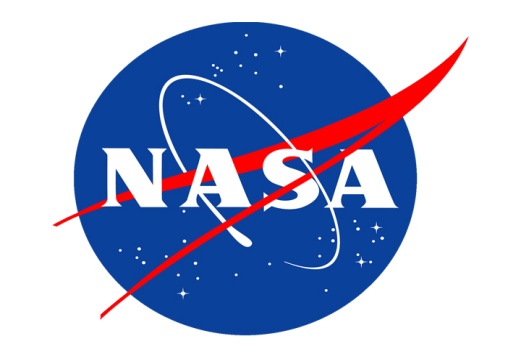 2017 Customer Satisfaction Results
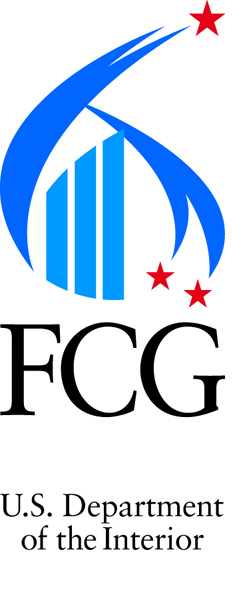 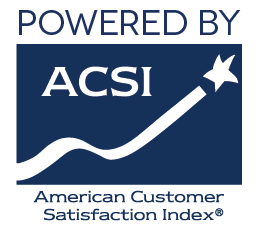 November 2017
IA# 20252
Contents
About CFI Group
Introduction and Methodology
Survey and Data Collection Summary
Executive Summary 
Survey Results
Customer Satisfaction Model Results
CSI by DAAC and Other Segments
Satisfaction Driver Detail
About CFI Group
Founded in 1988
Founding partner of the ACSI
Patent holder of the modeling engine used to compute the ACSI
Predictive analytics software and professional services
Serving a global list of clients from 6 offices on 4 continents
Providing “actionable” customer feedback insights based on the science of the ACSI
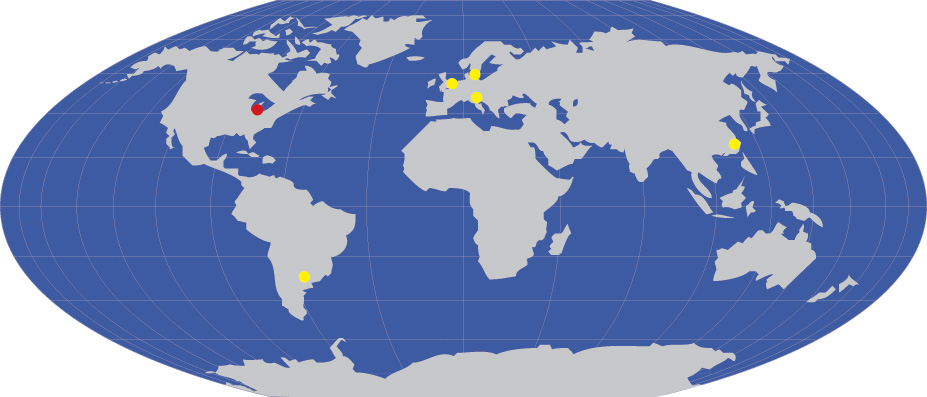 CFI GROUP WORLDWIDE
USA – Ann Arbor, MI
ENGLAND – London
ITALY – Milan
CHINA – Shanghai
SWEDEN – Stockholm
Introduction & Methodology
Introduction and Methodology
Measure customer satisfaction with NASA Earth Observing System Data and Information System (EOSDIS) at a national level for each Distributed Active Archive Center (DAAC).
Identify the key areas that NASA can leverage across the DAACs to continuously improve its service to its customers.
Assess the trends in satisfaction with NASA EOSDIS specifically in the following areas:
Customer Support
Product Selection and Order
Product Search
Product Documentation
Product Quality
Delivery
Survey and Data Collection
Survey and Data Collection Summary
Questionnaire developed by NASA EOSDIS and CFI Group.
Measured respondent satisfaction and their experiences with a specific DAAC
The survey was designed to allow users to skip over the questions not related to their experience with the specified DAAC.
Each DAAC was allowed the opportunity to utilize their own unique supplemental questions (outside of the ACSI model questions).
 Data collection performed via the web.
NASA EOSDIS provided multiple lists of email addresses, which after combining, cleaning, and deduping, CFI Group sent out 289,745 email invitations.
A total of 7,505 responses were received, for a response rate of 2.6%.
The online survey was available September 7th through October 4th, 2017.
Three survey reminder announcements were sent by CFI Group (September 21st, September 26th, and October 2nd).
Executive Summary
Executive Summary: CSI and Performance Outcomes
The average aggregate Customer Satisfaction Index (CSI) score for NASA EOSDIS  over the last eleven years is 77.  The 2017 score is 78 and represents performance that is generally strong and consistent with that average. 
Future Behaviors are likewise consistent over the last eleven years.  The 2017 score of 87 for Likelihood to Recommend is one point above the eleven year average of 86 while this year’s score of 89 for Likelihood to Use the Services Again in the Future is also one point above the eleven year average score of 88.
All drivers of satisfaction, were rated at 80 or above on the aggregate, which is a good indicator of consistently strong performance across the customer experience.  
At the DAAC level, ORNL DAAC (82) rated the highest by respondents in this year’s study.  NSIDC DAAC (79,+3) and SEDAC (75, +2) realized the largest score increases in CSI over the last year.
The aggregate CSI score of 78 outpaces the ASCI aggregate Government score of 68 and is just above the Q3 2017 ACSI score of 77 for overall U.S. satisfaction.
Executive Summary: Product Quality
Product Quality is the highest impact driver of CSI and increased two points from last year as it posted a score of 85 for 2017.  This is the highest Product Quality score since the inception of the survey.  Respondents were satisfied across all aspects of product quality as all driver attributes scored in the mid 80s. 
The majority of respondents (78%) used software tools or packages to work with the data and report a strong CSI of 81. The 27% who made their own tool using a programming language to work with data were similarly satisfied (81) so this reinforces the high ratings on the ease of using the data as it is delivered.  There was a small group of respondents who couldn’t understand how to use the data.  Obviously they were the least satisfied, with a CSI of 68.  Because of its high impact on satisfaction, maintaining a favorable Product Quality score is essential to maintaining high CSI scores.
Executive Summary: Product Selection and Order
Product Selection and Order has a strong influence on CSI (1.0) and a posts a score of 83 in 2017.  This combination of scores and impact make Product Selection and Order a strength of the aggregate DAACs that should remain a priority for attention in the future. 
Seventy-eight percent of respondents requested/acquired data products from a DAAC in the last year.  Those that requested/acquired data had higher CSI scores (80) than those who did not (75).
While respondents were pleased with the ‘Ease of selecting data products’ (82) as well as the ‘Ease of requesting or ordering data products’ (83), they were most pleased with ‘Direct downloads’ (84).
Executive Summary: Other Key Drivers
Both Customer Support (87) and Product Documentation (80) have a moderately high impact of 0.9.  Customer Support is the highest rated satisfaction driver in the NASA EOSDIS satisfaction model while Product Documentation is the lowest rated. 
Product Search (82) and Delivery (84) both score well.  Ninety-four percent of respondents downloaded or received data, so any improvements in either of these areas will affect a majority of the users.
All driver scores in the aggregate either held steady or improved in 2017.  Some DAACs had declines in specific areas. Since aggregate scores have been consistently strong, this may be a good opportunity to better understand any micro differences among the various DAACs.
Customer Satisfaction Model Results
2017 NASA EOSDIS – Customer Satisfaction Model
SATISFACTION DRIVERS
FUTURE BEHAVIORS
0.9
87
Customer Support
1.1
85
Product Quality
Product Selection and Order
1.0
83
80
0.9
Product Documentation
Customer
Satisfaction Index
Likelihood to Recommend
3.8
87
78
82
0.8
Product Search
Likelihood to Use Service in the Future
89
3.4
Overall Satisfaction 81
Compared to Expectations 77
Compared to Ideal 76
84
Delivery
0.8
Future Behavior Impacts represent the impact of CSI on the future behaviors of your customers
Driver Impacts show you which driver has the most/least leverage – where improvements matter most/least to your customers
Scores represent your performance as rated by your customers
14
Priorities for NASA EOSDIS
Maintain
Strengths
Driver Score
Minimal Concern
Top Priority
Impact on Satisfaction
CSI and Performance Outcomes: Four-year Trending
The Customer Satisfaction Index (CSI) is 78, which is consistent with performance over the last four years.

Likelihood to Recommend is very strong and remains steady at 87. 

Respondents indicate a very strong Likelihood to use Services in the Future (89).
Benchmarks
At 78, NASA is 1 point above the ACSI average (77), and 10 points above the Federal Government average (68).
Scores in green represent CSI for other Federal Government Agency information providers measured by CFI.
CSI by DAAC and Other Segments
CSI and Frequency by DAAC
LP DAAC was again the most frequently cited DAAC for evaluation (38%).
ORNL DAAC (82), ASF SAR DAAC (80) and PO DAAC-JPL (80) were the highest-scoring DAACs.
NSIDC DAAC (+3) and SEDAC (+2) realized the largest score increases in CSI over the last year.
CSI: Four-year Comparison by DAAC
CSI moved very slightly for all DAACs compared to a year ago. 

ASF SAR DAAC, SEDAC, and ORNL DAAC have shown slight but consistent yearly improvement since 2014.
CSI and Driver Scores: USA vs. All Other Countries
CSI is two points higher for domestic respondents, driven primarily by higher scores in Customer Support, although  Product Quality, and Delivery also scored higher.

Domestic respondents also were more likely to recommend and/or use the service in the future.
* Indicates a Significant Difference between scores at 90% confidence level
Yearly CSI Trend by Location
CSI and Frequency by Type of User
What type of user are you? Select all that apply.
Fifty-four percent of users were either Graduate Students (29%), Professors (16%) or Undergraduate students (9%).  Earth Science Researchers (32%) represent the single most common user type.

University Professors again report the highest level of satisfaction (81) while Decision Support Systems Analysts, the General Public, and University Undergraduates report the lowest levels of CSI (76).
~ Multiple responses allowed
Areas/Disciplines Need/Use Earth Science Data and Services
For which general areas/disciplines do you need or use Earth science data and services? Select all that apply.
Two-thirds (67%) of respondents indicate they use the data and services for Land. Atmosphere (29%), Biosphere (16%), and Ocean (14%) are the next most common uses. 

There is little variation among satisfaction levels depending on areas/disciplines of use.
~ Multiple responses allowed
Driver Detail: Product Quality
Product Quality
Impact = 1.1
Product Quality (85) improves two points from last year.   This increase was driven by a two-point increase in all attribute items across the board.


With an impact of 1.1 on CSI, Product Quality emerges as the highest-impact driver in 2017.
Product Quality: Four-year Comparison by DAAC
Product Quality performance by DAAC has remained fairly steady over the years. 

ORNL DAAC has consistently gained every year and is nine points above their score of 80 in 2014.  

Both CDDIS (89) and ORNL DAAC (89) had the largest score fluctuations this year as both increased four points from last year.
Software Tools/Packages Used to Work with Data
Did you use software tools/packages to work with the data?
More than three-quarters (78%) reported using software tools/packages, while just over a quarter (27%) made their own tools using programming language.  Both groups had identical CSI.  

Python was the most popular programming language as it was preferred by 37% of the respondents.
Tools Used to Work with Data
Please select the tool or tools you used to work with the data from <DAAC>.
ArcGIS is the most used software tool/package at 64%, followed by Quantum GIS (37%), ENVI (32%) and Excel (27%).
There only minimal differences in CSI among the most popular tools.
~ Multiple responses allowed
Driver Detail: Product Selection and Order
Product Selection and Order
Impact = 1.0
Seventy-eight percent of respondents requested/acquired data products from a DAAC in the last year.  Product Selection and Order has a strong influence on CSI (1.0), and with an equally strong score of 83 is considered a strength of the aggregate DAACs. 

All attribute areas show very little score variation in the last four years.
* Response option new in 2017
Product Selection and Order: Four-year Comparison by DAAC
Product Selection and Order scores by DAAC have remained relatively consistent over the past several years.

CDDIS (88), ORNL DAAC (86) and ASF SAR DAAC (86) report the highest Product Selection and Order scores in 2017.  

DAAC scores range from 78 to 88.
Driver Detail: Customer Support
Customer Support
Impact = 0.9
Sixteen percent of respondents indicated that they contacted a DAAC user services office or interacted with DAAC personnel in the past year, which is two percentage points lower than last year.

 Customer Support increased 2 points from last year and is the highest performing driver in 2017. 

Due to its high score and high impact on CSI, Customer Support should be considered a strength of the program.
Customer Support: Four-year Comparison by DAAC
Customer Support scores particularly well as all DAACs either held steady or increased in 2017.

ORNL DAAC (96) and PO DAAC-JPL (92) score the highest among all DAACs.
Driver Detail: Product Documentation
Product Documentation
Impact = 0.9
Seventy-two percent of respondents looked for or obtained documentation related to the data, which is consistent with last year.  Scores for this driver have had a one-point statistically significant increase both this year and in 2016.

Product Documentation has a relatively strong degree of leverage on CSI, at 0.9.
Product Documentation: Four-year Comparison by DAAC
Product Documentation scores for all DAACs either held steady or increased in 2017. 

DAAC scores are relatively consistent, and range from a high of 85 (ORNL DAAC) to a low of 78 (shared by three DAACs).
Driver Detail: Product Search
Product Search
Impact = 0.8
The Product Search driver increased two points in 2017 to score 82.

The Product Search score increase was powered by increases in both attributes: ‘Ease of using search capability’ (81, +2) and ‘How well the search results met your needs’ (82, +1).

With an impact of 0.8, the impact of Product Search is moderate.
Product Search: Four-year Comparison by DAAC
Product Search performance is consistent across DAACs, with scores ranging from 78 to 84.  

This aspect of the customer experience has a moderate impact on CSI (0.8).
Driver Detail: Delivery
Delivery
Impact = 0.8
Ninety-four percent of respondents downloaded or received data.

All facets of Delivery have been consistent over the last four years.

Delivery (0.8) has a moderate impact on CSI.
Delivery: Four-year Comparison by DAAC
Delivery scores remain strong across DAACs. 

ORNL DAAC led all DAACs with a score of 89 while GHRC reported the lowest score at 80.